Центр азиатских правовых исследований Юридического факультета МГУ (ЦАПИ)
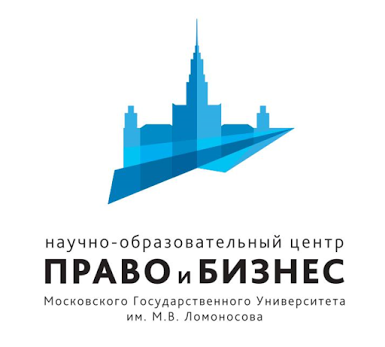 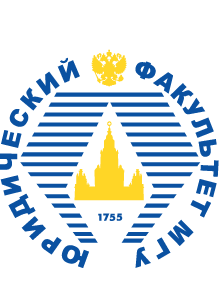 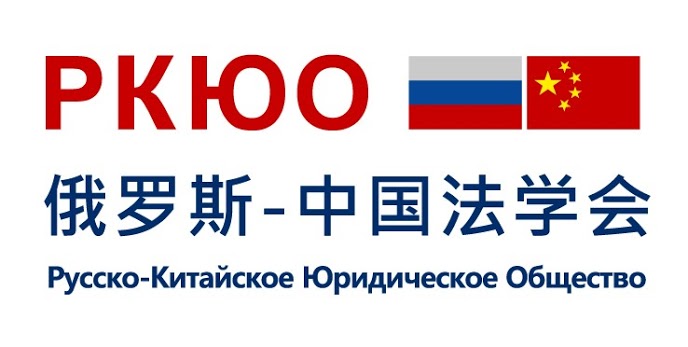 1. Инициатор ЦАПИ
Александр Евгеньевич Молотников - кандидат юридических наук, доцент кафедры предпринимательского права.
Разработал Положение и концепцию Центра азиатских правовых исследований.

Email: amolotnikov@gmail.com
> 2
РКЮО
Партнером ЦАПИ является Русско-китайское юридическое общество.
Русско-китайское юридическое общество — ассоциация специалистов и организаций, ставящая перед собой цели развития взаимодействия между Россией и Китаем, в том числе создание коммуникативной площадки между юристами двух стран, установление различных связей между юридическими вузами, практикующими юристами и юридическими фирмами Китая и России, популяризация российского права в Китае, установление связей межу российскими и китайскими государственными структурами, обеспечение взаимодействия между российско-китайскими общественными организациями и российско-китайскими крупными компаниями.
> 3
ЦАПИ функционирует с 14 апреля 2016 г.
На открытии Центра азиатских правовых исследований 14 апреля 2016 года присутствовал первый заместитель Председателя Правительства РФ И.И. Шувалов, ректор МГУ В.А.Садовничий и ряд почетных гостей.
> 4
2. Цель создания ЦАПИ
Центр азиатских правовых исследований Юридического факультета МГУ создан с целью организации и осуществления образовательной, научно-исследовательской деятельности, направленной на решение актуальных и перспективных задач в области правового регулирования отношений в странах Азии, в том числе, Азиатско-Тихоокеанского региона.
> 5
3. Задачи ЦАПИ
3.1. Проведение научных исследований в сфере регулирования отношений в различных отраслях права в странах Азии.
> 6
3. Задачи ЦАПИ
3.2. Расширение связей и практическое взаимодействие с российскими и зарубежными субъектами деятельности в сфере права стран Азии, а также их объединениями.
> 7
3. Задачи ЦАПИ
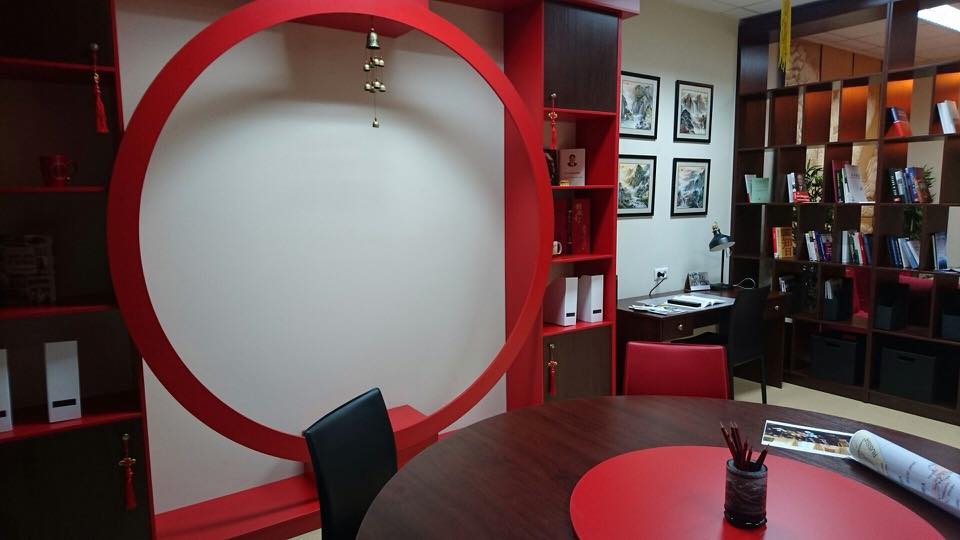 3.3. Организация эффективного взаимодействия с Научно-образовательными центрами, ВУЗами, иными организациями и органами государственной власти и местного самоуправления для обмена научной информацией, совместной реализации образовательных и научно-исследовательских проектов.
> 8
3. Задачи ЦАПИ
3.4. Разработка и проведение образовательных курсов (программ), прикладные научные исследования и практическую деятельность, в целях подготовки и повышения квалификации специалистов субъектов предпринимательской деятельности, органов государственной власти и местного самоуправления, иных заинтересованных лиц по профилю деятельности Центра.
> 9
3. Задачи ЦАПИ
3.5. Развитие международного сотрудничества в области правового регулирования в странах Азии.
> 10
28 апреля 2016 г. визит почетного гостя
Одним из первых почетных гостей ЦАПИ стал Старший Государственный Министр Юстиции Сингапура мисс Индрани Радж (Indranee Rajah).
> 11
Бесплатный китайский язык
19 февраля 2016 г. состоялось долгожданное открытие курсов китайского языка для юристов. Занятия организованы по инициативе Русско-китайского юридического общества на базе Юридического факультета МГУ.
240 человек, желающих начать изучать китайский язык, прошли двухэтапное собеседование. В результате серьезного отбора сформировалась группа из 15 человек. Спонсором проекта выступила компания Lidings.
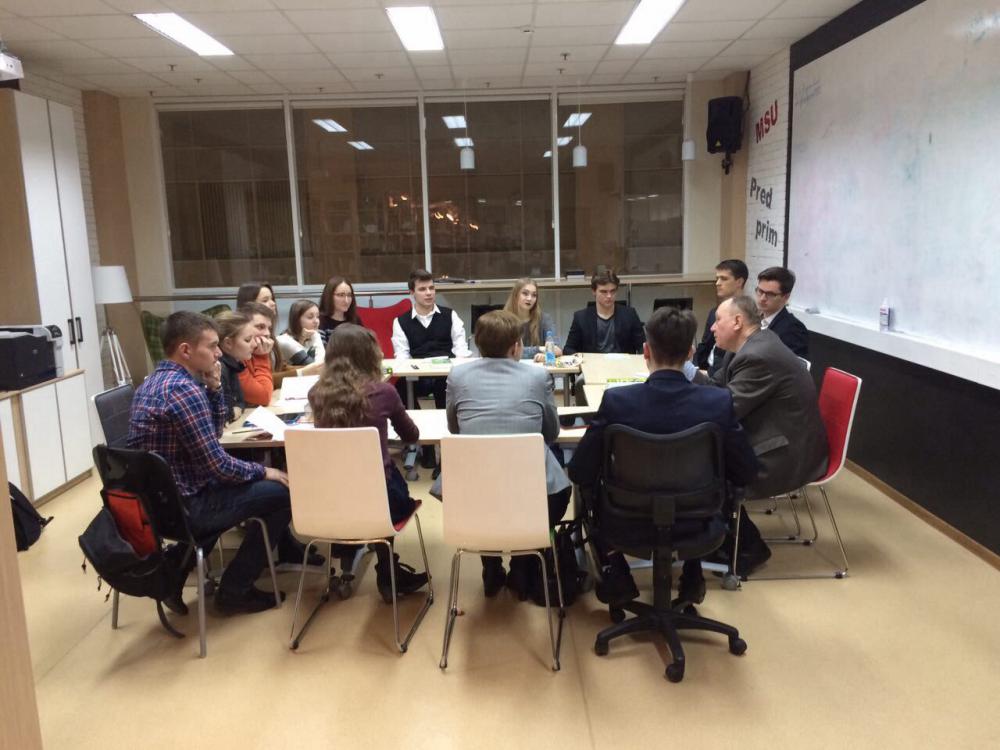 > 12
Зарубежные стажировки студентов
г. Сиань (КНР)
г. Шанхай (КНР)
Летняя школа Сианьского Транспортного Университета
2 смены в июле и августе 2017 года
Программа: изучение китайской культуры и языка; экскурсии и развлекательная программа (китайская каллиграфия, курсы по приготовлению китайских блюд);
Шанхайский университет политики и права
Первая поездка была организована с 4 по 29 июля 2016 г., в 2017 г. состоится следующий визит
Программа: лекции и семинары по истории и праву Китая, посещение достопримечательностей г. Шанхай, Ханьчжоу и Суджоу, мастер-классы от ведущих адвокатов и юристов Китая
> 13
Книги
Название — “Избранные труды юридического факультета в Харбине”Отв. редактор — Александр МолотниковГод издания — 2016Страницы — 532
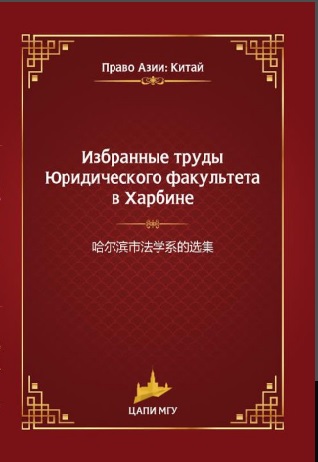 > 14
Конференции и форумы
VII Российско-Китайский форум «Бизнес с Китаем: импорт, экспорт, финансовые инструменты»7-8 апреля 2016 г., Москва;
Бизнес день «Россия Китай», 29 апреля 2016 г., Москва;
Организация круглого стола «Россия-Китай: право на инвестиции» в рамках Петербургского Международного Юридического Форума 18-21 мая 2016, Санкт-Петербург;
Русско-Китайский деловой форум малого и среднего бизнеса 30-31 мая 2016 г, г. Сочи;
Организация круглого стола «Российско-Китайские инвестиции. Тонкости взаимопонимания» в рамках 10 сессии Европейско-Азиатского правового конгресса 9-10 июня 2016, Екатеринбург;
Организация Юридической секции «Право и повышение конкурентоспособности Дальнего Востока в АТР» в рамках Восточного Экономического Форума 2-3 сентября 2016, Владивосток
Организация конференции «Россия-Китай: партнёры по праву», совместно с Петербургским Международным Юридическим Форумом 27 октября 2016 года, Москва
> 15
Перспективы развития
1. Дальнейшее увеличение программ сотрудничества с ведущими вузами азиатских стран
2. Развитие серии книг «Право Азии»
3.Возобновление программ китайских языковых курсов
4. Налаживание деловых связей с азиатскими  юристами, проведение мастер-классов и встреч на Юридическом факультете МГУ
> 16
Контакты
Центр азиатских правовых исследований Юридического факультета МГУ

Москва, МГУ, Ленинские горы, дом 1, стр. 13, 5 этаж, 536А 
Сайт: rc-law.ru
Контактный телефон: +7 (495) 585 76 09
E-mail: info@rc-law.ru
> 17